Jak poznać rośliny nagonasienne naszej dzielnicy?
Czas trwania projektu:
28.10.2013 – 04.04.2014
Uczestnicy projektu:
Ola Grzyb kl. II d
Martyna Ozga kl. II d 
Aleksandra Poneta kl. II d
Opiekun projektu:
p. Irena Śniarska
Cele projektu
Naszym celem jest zdobyć wiedzę na temat roślin nagonasiennych. Poznać ich cechy charakterystyczne i wygląd.
Harmonogram prac
Harmonogram prac -cd
Zadanie 1
Znalazłyśmy 10 nazw gatunkowych krajowych roślin nagonasiennych występujących na terenie Polski:
Cyprysik błotny (Taxodium distichum)
Jałowiec pospolity (Juniperus communis)
Jodła jednobarwna (Abies concolor)
Jodła pospolita (Abies alba)
Modrzew europejski (Larix decidua)
Modrzew polski (Larix polonica)
Sosna górska ( Pinus mugo)
Sosna limba (Pinus cembra)
Sosna pospolita (Pinus sylvestris)
Świerk pospolity (Picea abies)
i 30 nazw gatunkowych obcych roślin nagonasiennych.
Zadanie 2
Przygotowanie tabelarycznego opisu roślin.
Zadanie 2 -cd
Zadanie 3
Przygotowałyśmy plany i naniosłyśmy na nie gatunki roślin nagonasiennych.
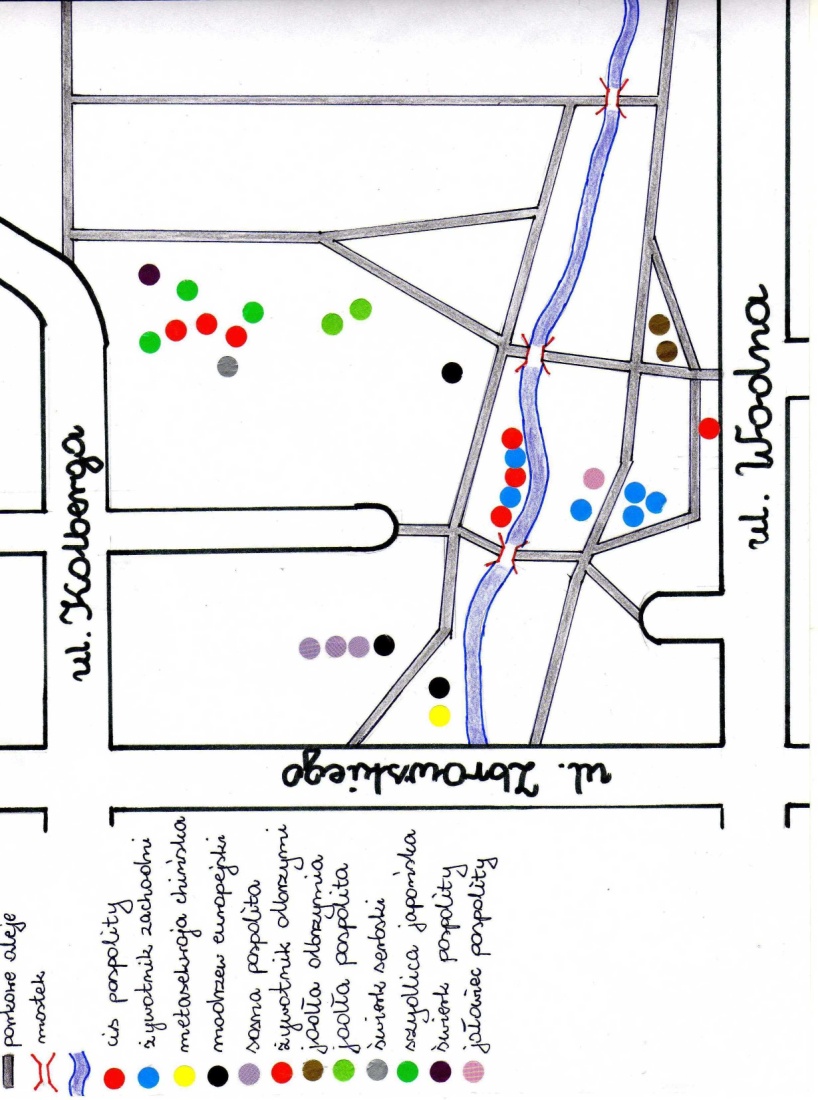 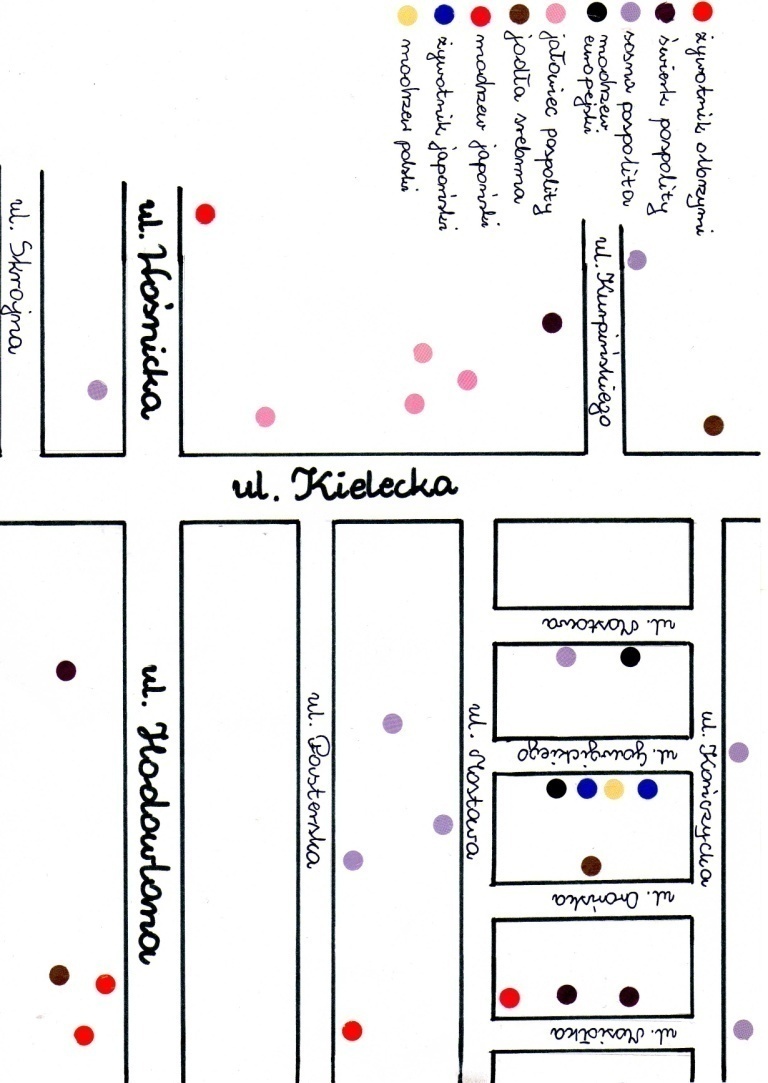 Zadanie 4
Graficzne przedstawienie gatunków na naszych dzielnicach.
Os. Śródmieście
Na osiedlu Śródmieście występuje 12 gatunków roślin nagonasiennych.
Najczęściej występującym gatunkiem roślin nagonasiennych na osiedlu Śródmieście jest żywotnik zachodni i żywotnik olbrzymi.
Najrzadziej występującym gatunkiem roślin nagonasiennych na osiedlu Śródmieście jest cis pospolity, metasekwoja chińska, świerk serbski, świerk pospolity i jałowiec pospolity.
Os. Wośniki
Na osiedlu Wośniki występuje 9 gatunków roślin nagonasiennych.
Najczęściej występującym gatunkiem roślin nagonasiennych na osiedlu Wośniki jest sosna pospolita.
Najrzadziej występującym gatunkiem roślin nagonasiennych na osiedlu Wośniki jest modrzew polski.
Podsumowanie obydwu dzielnic
Na osiedlach Śródmieście i Wośniki występuje 16 gatunków roślin nagonasiennych.
Najczęściej występującym gatunkiem roślin nagonasiennych na osiedlach Śródmieście i Wośniki jest 
sosna pospolita.
Najrzadziej występującym gatunkiem roślin nagonasiennych na osiedlach Śródmieście i Wośniki jest cis pospolity, 
metasekwoja chińska, świerk serbski i modrzew polski.
Zadanie 5
Opisy naszych roślin
Cis pospolity
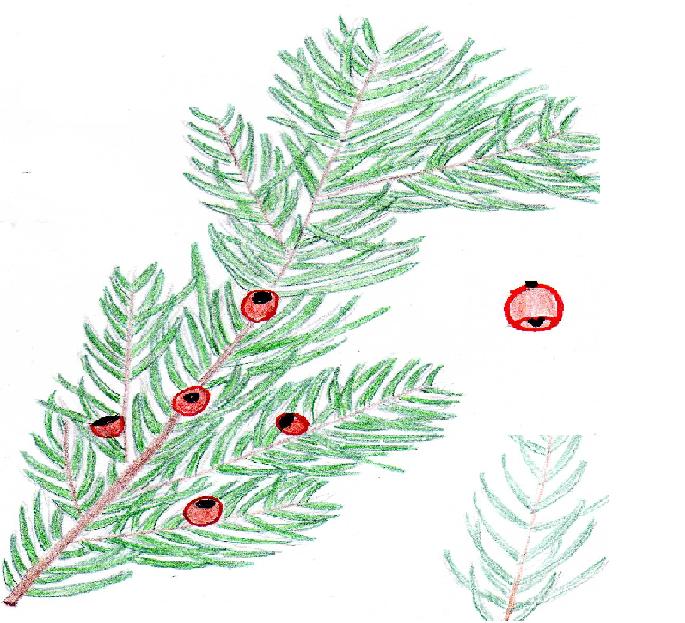 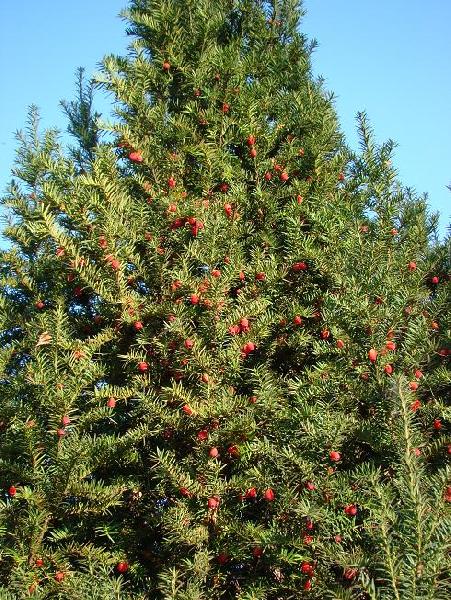 Zdjęcie zostało wykonane w parku Leśniczówka przy ulicy Wodnej.
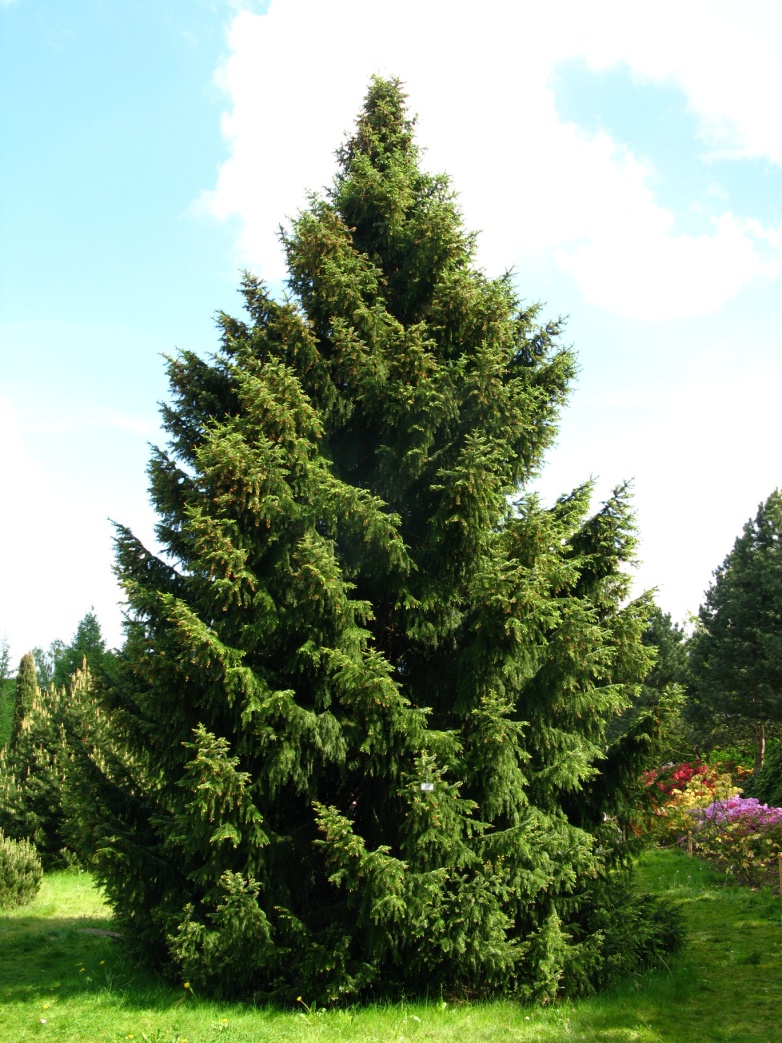 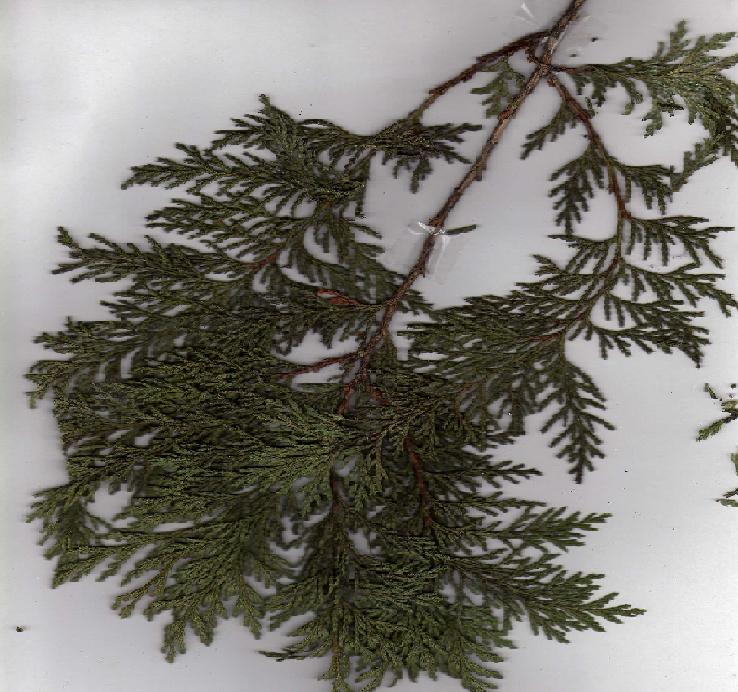 Jałowiec pospolity
Żywotnik zachodni
Żywotnik olbrzymi
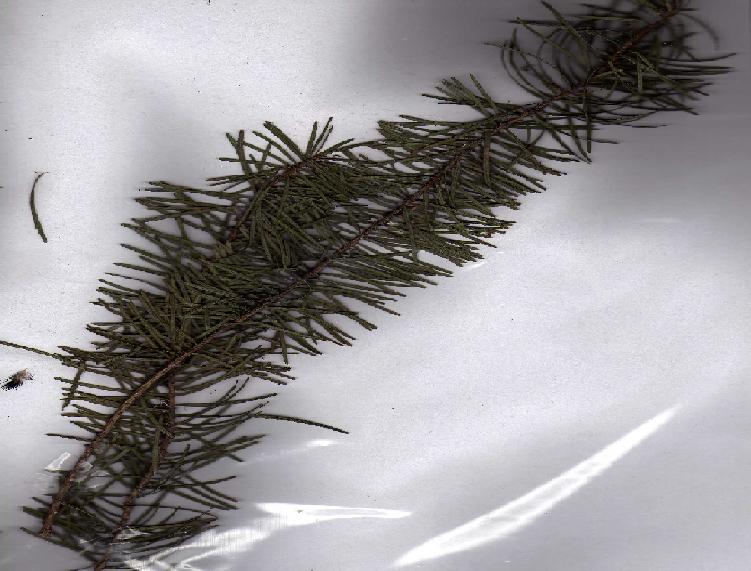 Jodła pospolita
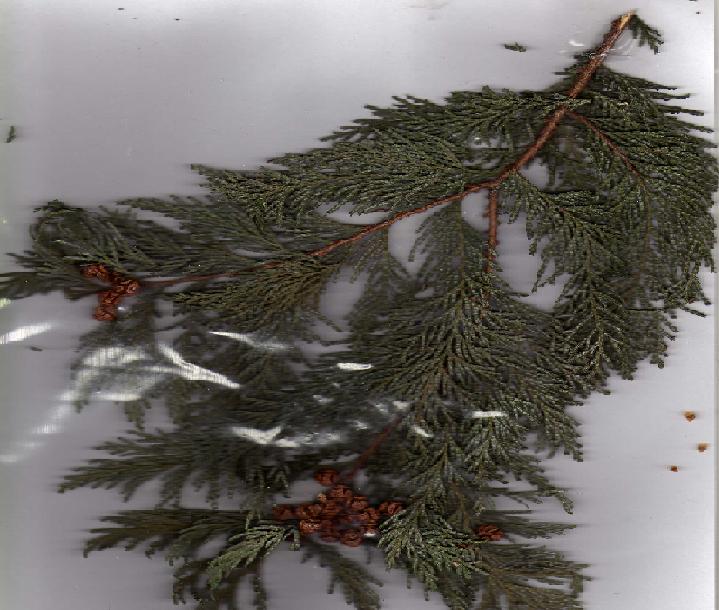 Sosna pospolita
Modrzew europejski
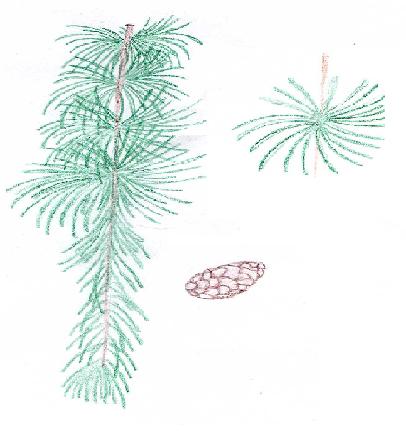 Świerk pospolity
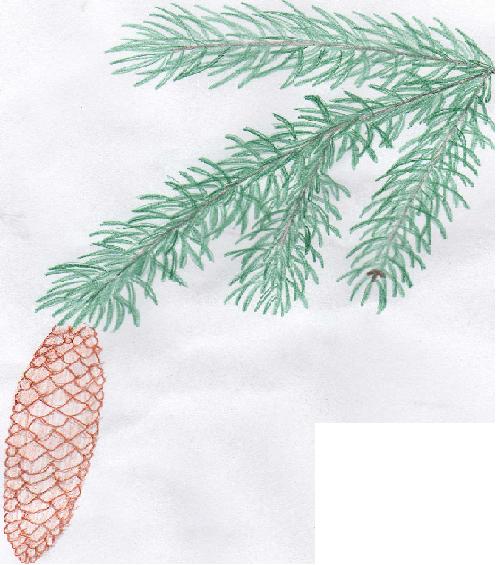 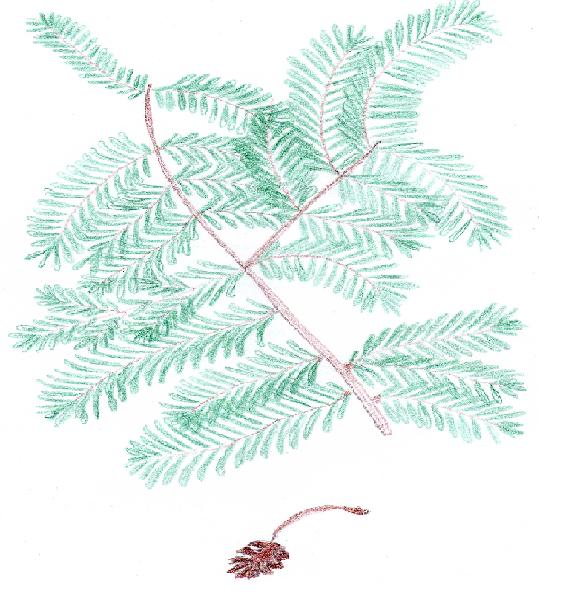 Metasekwoja chińska
Szydlica japońska
Jodła olbrzymia
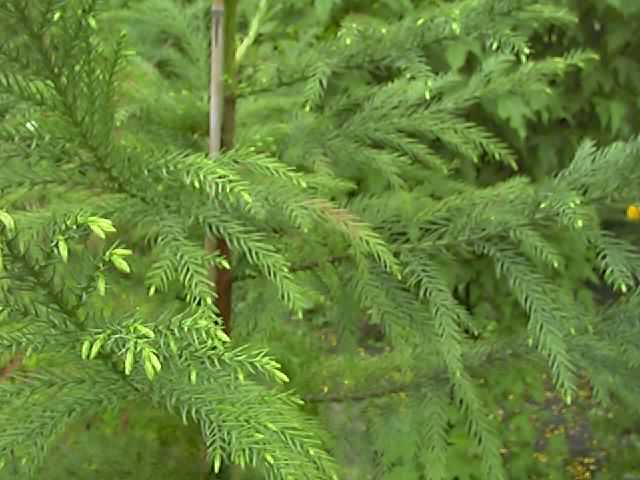 Zdjęcie wykonane w parku Leśniczówka przy ulicy Wodnej.
Świerk serbski
Zdjęcie wykonane w parku Leśniczówka przy ulicy Kolberga.
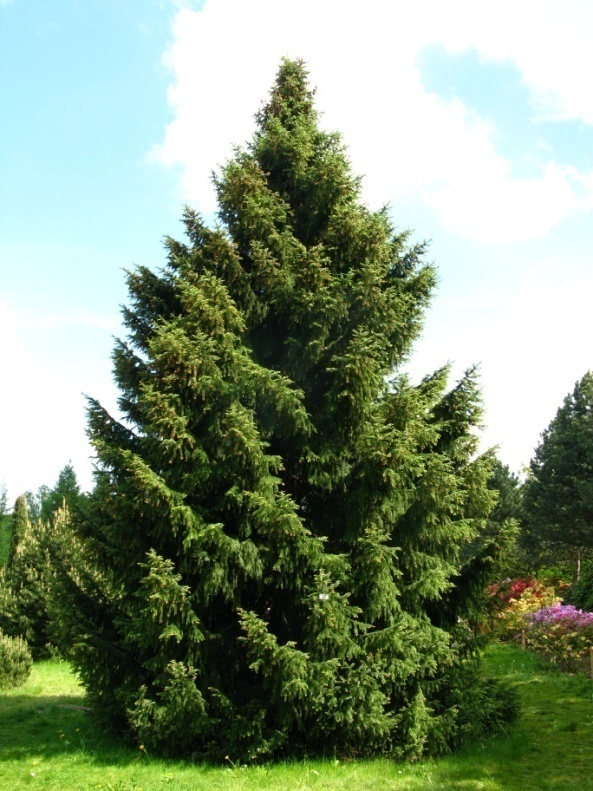 Jodła srebrna
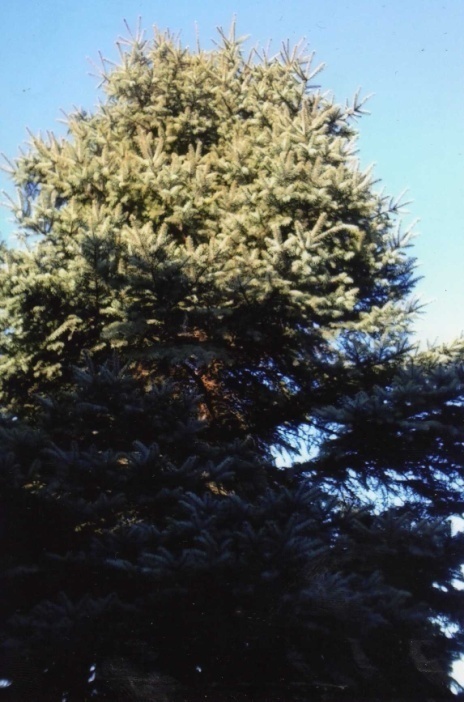 Żywotnik japoński
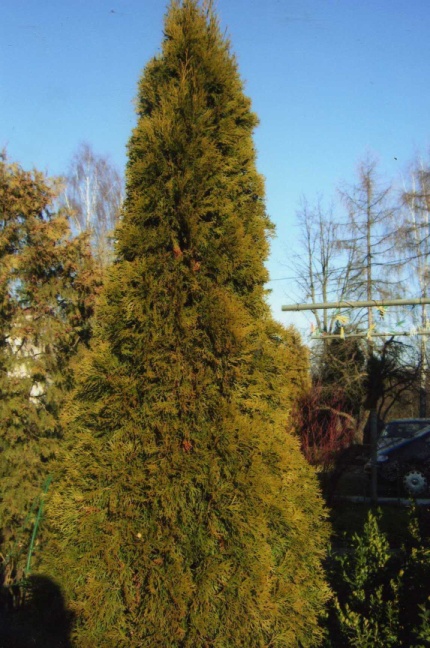 Zdjęcie wykonane w parku Leśniczówka przy ulicy Kolberga.
Zdjęcie wykonane przy ulicy Orońskiej.
Zdjęcie wykonane przy ulicy Kończyckiej.
Zadanie 6
Umieściłyśmy wybrane okazy na holu szkoły.
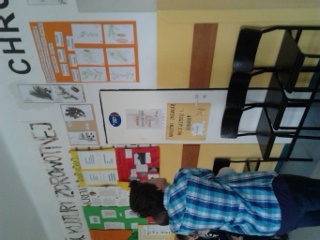 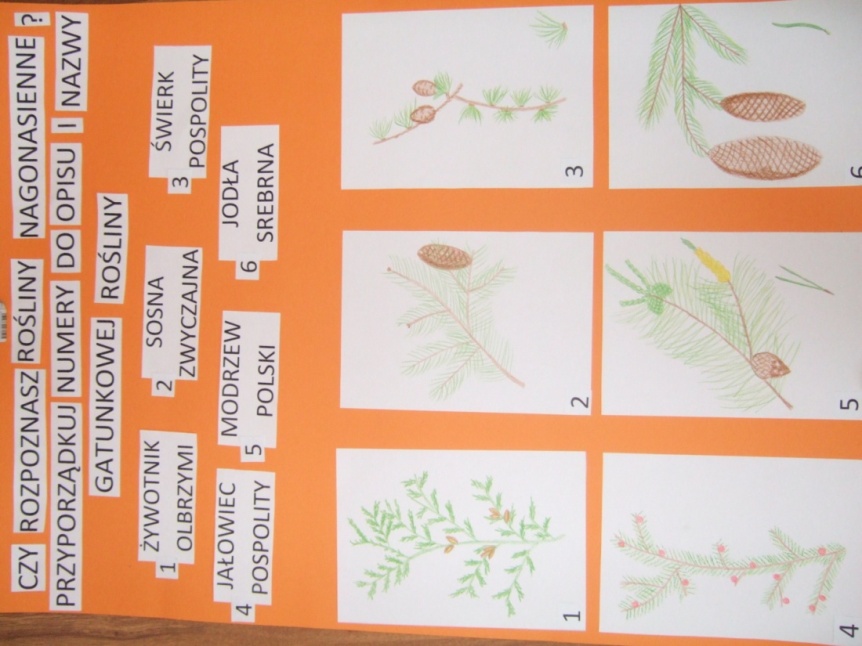 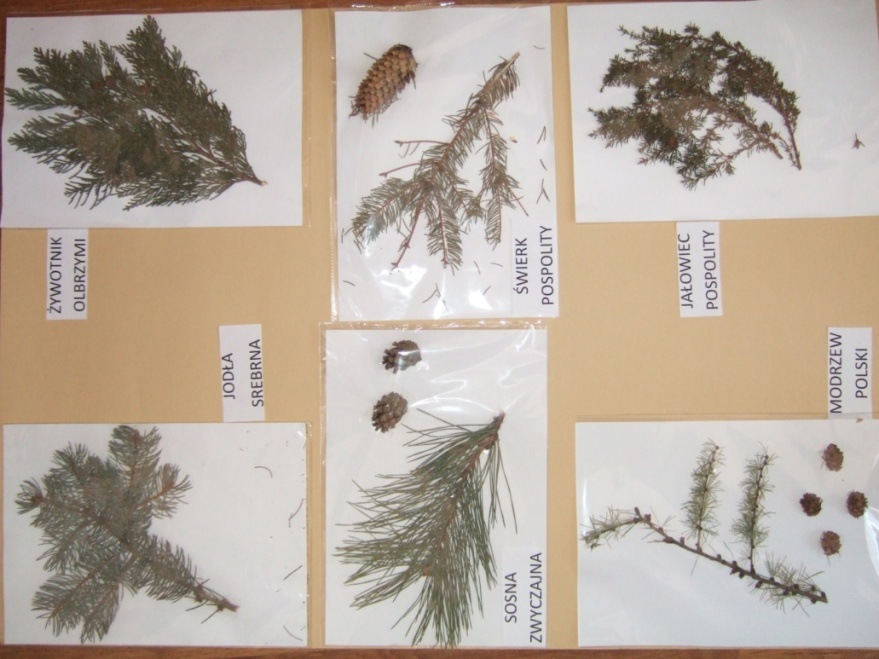 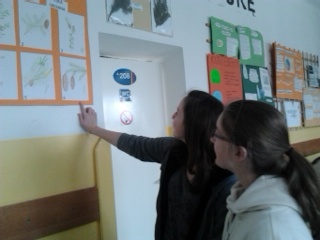 Zadanie 7
Przeprowadziłyśmy ankietę 
z 20 przypadkowymi 
uczniami klas drugich
P.G. nr 13 w Radomiu.
Wyniki pierwszej ankiety
Na drugie polecenie („Dopasuj nazwy roślin do ich opisów”)
   Poprawnymi odpowiedziami były pary liter i cyfr: 1c (jodła pospolita – na igłach widnieją białe paski), 2b (sosna pospolita – ma długie igły), 3a (modrzew europejski – gubi igły na zimę). Spójrzmy jak poradzili sobie ankietowani:
Na pierwsze pytanie („Z którymi 
     z poniższych nazw roślin nagonasiennych spotkałeś/aś się?) ankietowani odpowiedzieli:
Z odpowiedzi na pierwsze pytanie ankietowanych wynika, że większa część z nich spotkała się z większością  nazw gatunkowych roślin nagonasiennych.
 Najczęściej rozpoznawaną rośliną nagonasienną była oczywiście sosna pospolita, a najrzadziej jałowiec pospolity.
Większość ankietowanych na drugie polecenie odpowiedziała poprawnie, jednak znaczna część (30%) nie do końca poradziło sobie z dopasowaniem nazw gatunkowych roślin  nagonasiennych z ich charakterystycznymi cechami.
Podsumowanie wyników
Spójrzmy na odpowiedzi na trzecie polecenie 
     („Z wymienionych gatunków roślin podkreśl rośliny nagonasienne.”) naszych ankietowanych. Poprawne odpowiedzi to: modrzew, sosna, żywotnik, jodła, tuja, jałowiec.
Oto wykres przedstawiający stopień znajomości wiadomości na temat tychże roślin:
Podsumowując wyniki ankiety:
Przeprowadzone wnioski z odpowiedzi ankietowanych świadczą o tym, że mniej niż połowa z nich posiada małe wiadomości na temat roślin nagonasiennych w Polsce. 
Jednak większa część posiada duże wiadomości na temat roślin nagonasiennych, spotkała się 
z wieloma z nich, potrafi je rozpoznać oraz dopasować cechy charakterystyczne do nazw gatunkowych roślin.
Tylko ćwiartka ankietowanych (5 osób) poprawnie 
w całości odpowiedziało na to pytanie.
Większość osób, bo aż 75% z nich nie poradziło sobie z poprawnym wykonaniem zadania.
Wyniki z tego polecenia nie są zadowalające, świadczą one o podstawowej wiedzy drugoklasistów .
Wyniki drugiej ankiety
Drugą ankietę (o tej samej treści) przeprowadziłyśmy z tymi samymi osobami, które zapoznały się 
z naszymi plakatami na ten temat.
Na drugie polecenie („Dopasuj nazwy roślin do ich opisów”)
Poprawnymi odpowiedziami były pary liter 
i cyfr: 1c (jodła pospolita – na igłach widnieją białe paski), 2b (sosna pospolita – ma długie igły), 3a (modrzew europejski – gubi igły na zimę). Spójrzmy jak po raz drugi poradzili sobie ankietowani:
Na pierwsze pytanie („Z którymi 
z poniższych nazw roślin nagonasiennych spotkałeś/aś się?) ankietowani ponownie odpowiedzieli:
Wyraźnie widać, że wyniki (może nie radykalnie) ale się polepszyły. Bardzo duża część osób spotkała się ze wszystkimi wymienionymi nazwami gatunkowymi roślin nagonasiennych.
Z podsumowania drugiego pytania widać niewielkie polepszenie wyników. Z pewnością związek z tym ma brak informacji o tym na naszym plakacie.
Podsumowanie wyników
Spójrzmy na ponowne odpowiedzi na trzecie polecenie („Z wymienionych gatunków roślin podkreśl rośliny nagonasienne.”) naszych ankietowanych. Poprawne odpowiedzi to: modrzew, sosna, żywotnik, jodła, tuja, jałowiec.
Podsumowując wyniki drugiej ankiety: 
Po zapoznaniu ankietowanych z tablicami informacyjnymi, odpowiedzi na pytania znacznie się polepszyły, a drugoklasiści przypomnieli sobie informacje na temat roślin nagonasiennych.
Średnia znajomość uczniów na temat roślin nagonasiennych podwyższyła się. Spójrzmy na wykres:
W podsumowanie odpowiedzi na trzecie polecenie wyraźnie widać, że odpowiedzi znacznie się polepszyły.
Opinie naszych kolegów o projekcie
Uważam, że uczestniczki bardzo się napracowały. Myślę, że ich ciężka praca nie poszła na marne.
                                                           osoba X
Myślę, że projekt mnie wiele nauczył, bo bez problemu rozpoznaję teraz rośliny nagonasienne. 
                                                           osoba Y
Projekt bardzo mi się podobał. Sądzę, że wiele nauczył uczestniczki projektu.
                                                           osoba Z
Nasze opinie o projekcie
Projekt nam się bardzo podobał, jednak był wyczerpujący i myślimy, że wszyscy docenią 
    naszą pracę.
Czy nasz cel został osiągnięty?
Tak, ponieważ chciałyśmy uzyskać większą wiedzę 
o roślinach nagonasiennych, a także nauczyć czegoś
naszych znajomych i przyjaciół.
Literatura, z której korzystałyśmy:
Encyklopedia Geograficzna Świata prof. Adam Jelonek